Exp14
Exp15
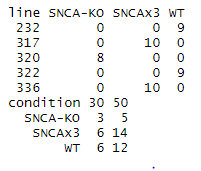 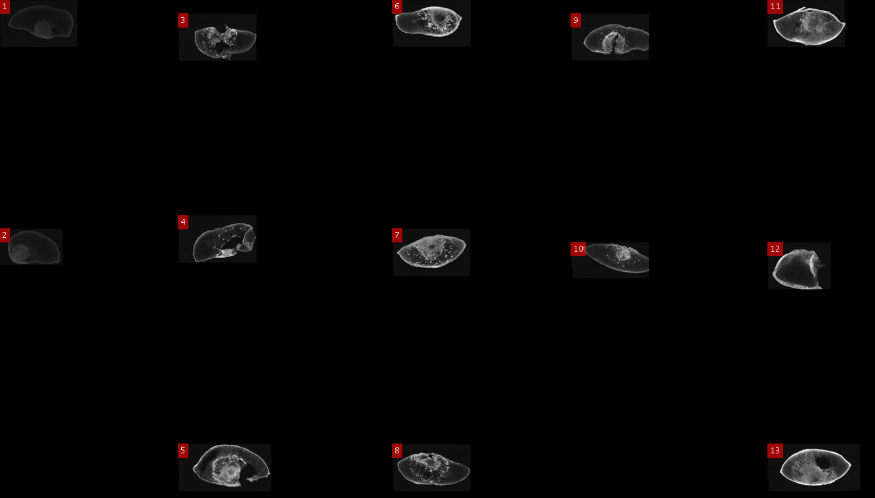 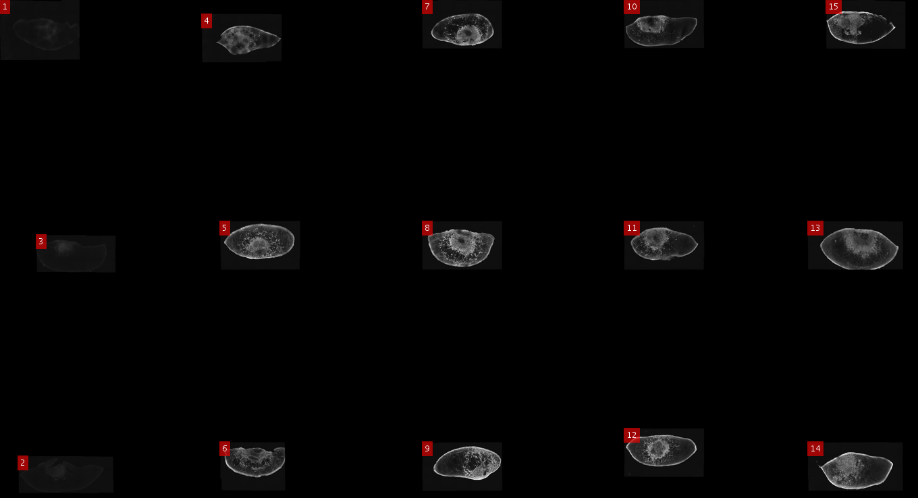 Exp20
Exp22
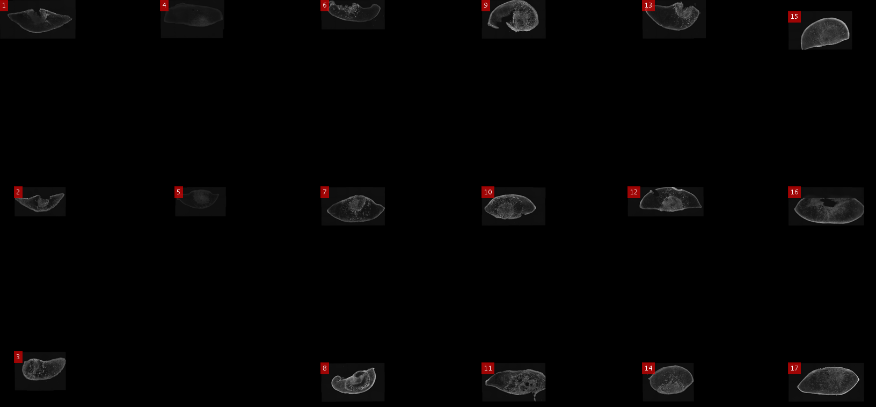 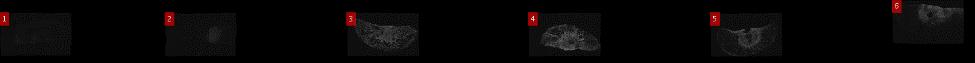 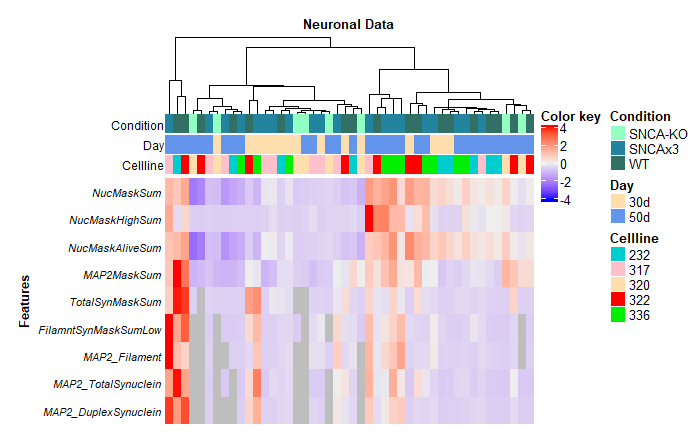 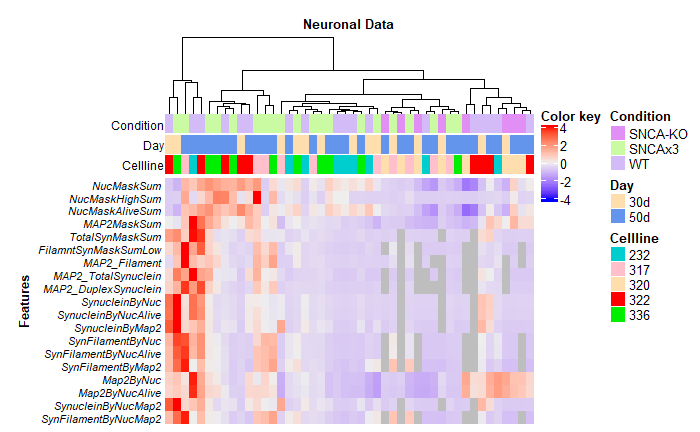 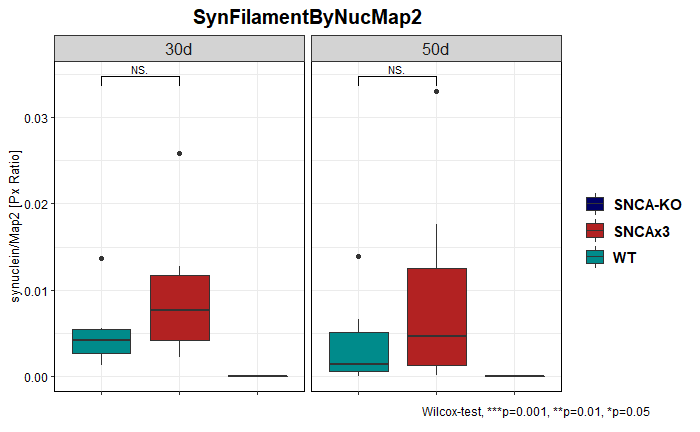 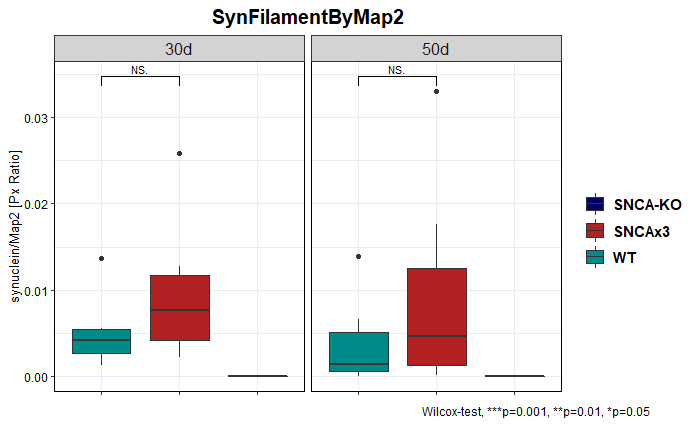 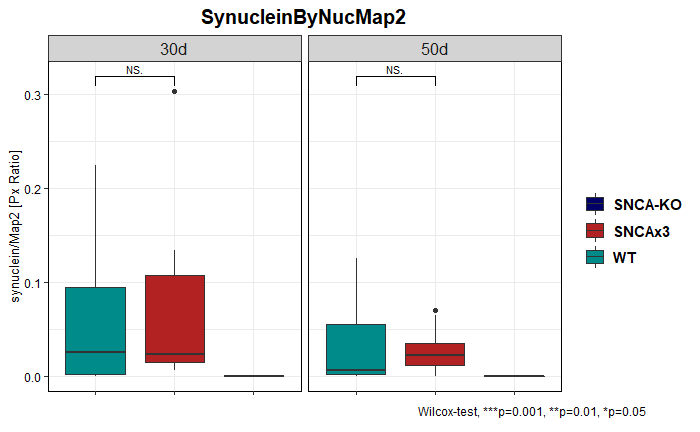 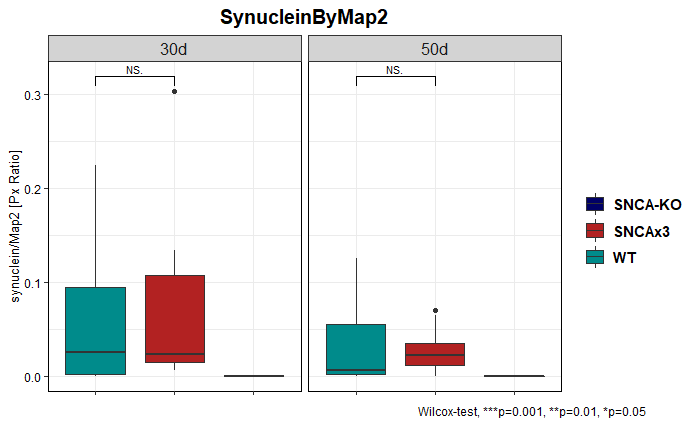